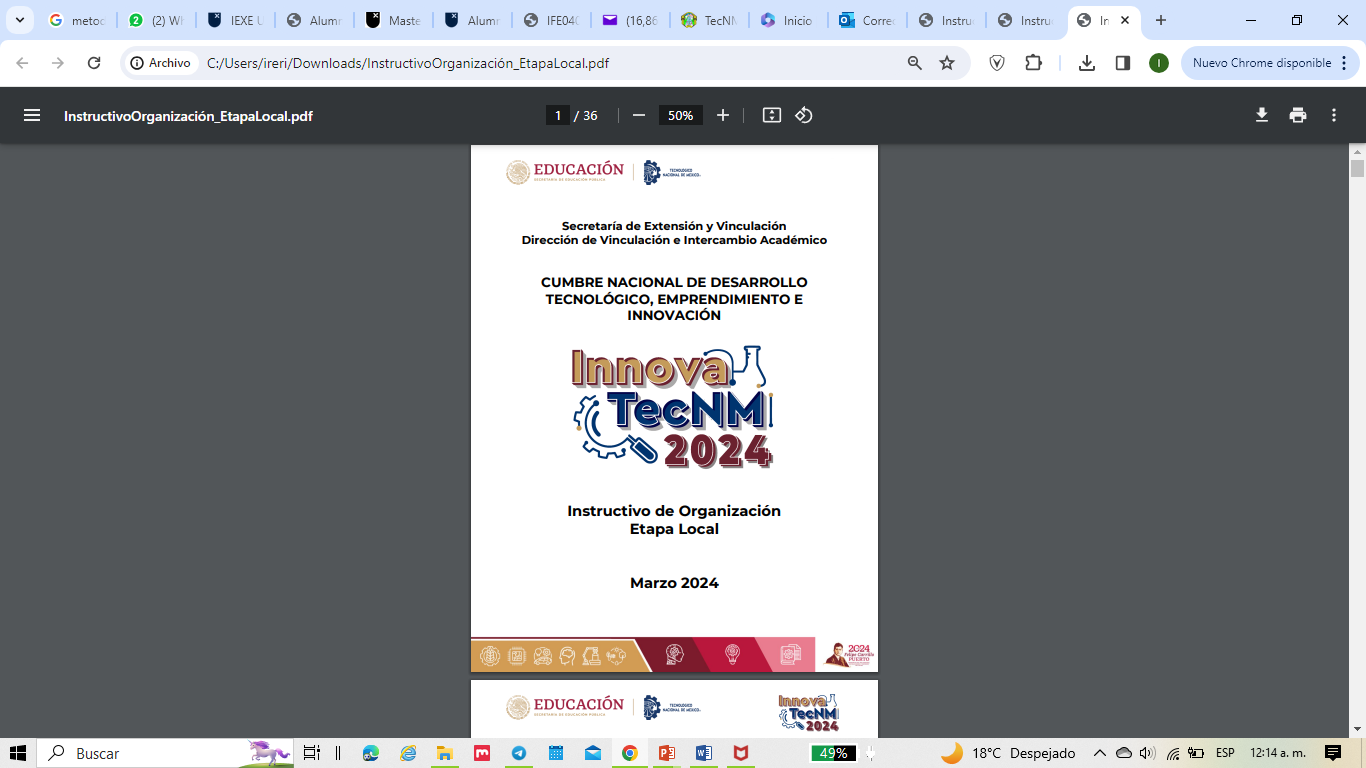 A las y los estudiantes, docentes e investigadores de los Institutos Tecnológicos y Centros, a participar en la: 
CUMBRE NACIONAL DE DESARROLLO TECNOLÓGICO, INVESTIGACIÓN E INNOVACIÓN INNOVATECNM 2023 
Que constará de tres eventos simultáneos: 
I. Certamen de Proyectos InnovaTecNM 
II. HackaTecNM 
III. Exhibición de Robótica
EL TECNOLÓGICO NACIONAL DE MÉXICO CONVOCA :
Objetivo General: 
Desarrollar proyectos de base tecnológica y creativos con características de escalabilidad que incentiven las capacidades de investigación y desarrollo tecnológico en la solución de problemas de los diferentes sectores público, social y privado, presentes en el ámbito local, regional y nacional, así como fortalecer procesos de innovación y emprendimiento en los participantes.
CERTAMEN PROYECTOS INNOVATECNM
PARTICIPANTES: 
Podrán participar las y los estudiantes del Tecnológico Nacional de México® (TecNM), de los niveles de licenciatura y posgrado: 
• Deberán estar inscritos oficialmente al momento de su registro. 
• Los equipos deberán ser multidisciplinarios y estar conformados por un mínimo de tres y un máximo de cinco estudiantes de las diferentes carreras ofertadas en el Instituto Tecnológico de origen. 
• Los equipos se integrarán de forma equitativa, mediante la inclusión de hombres y mujeres. 
• Cada estudiante, podrá estar registrado hasta en dos proyectos, siendo líder solamente en uno de ellos. 
• El personal docente y de investigación, adscrito al Tecnológico Nacional de México® (TecNM) podrá asesorar a los equipos participantes
BASES DE PARTICIPACIÓN
CATEGORIAS
1. SECTOR AGROALIMENTARIOÁreas de aplicación
6. CAMBIO CLIMÁTICOÁreas de aplicación
Presentar propuestas creativas que conduzcan a soluciones originales o mejoras significativas, que puedan ser comprobables, cuidando siempre el respeto y resguardo al medioambiente. 
• Aplicar tecnologías que permitan un grado evidente de mejora en cualquiera de las categorías de los proyectos. 
• Ser desarrollados en equipos multidisciplinarios. 
Contar con un máximo de dos docentes asesores pertenecientes a los Institutos Tecnológicos participantes. 
• Proponer soluciones, incluyendo elementos tecnológicos de vanguardia focalizados en las diferentes categorías. 
• Describir la estrategia en materia de protección de propiedad intelectual que se solicita en cada una de las etapas del InnovaTecNM, así como identificar la(s) figura(s) jurídica(s) correspondiente(s). 
• Integrar las evidencias de búsqueda sobre investigaciones tecnológicas, generadas por otros autores respecto a la creatividad e innovación que presenta el proyecto (estado del arte). 
• Ser registrados en el SISTEMA InnovaTecNM disponible, a partir del 20 de marzo de 2023, en el siguiente enlace de ingreso: https://innova.tecnm.mx.
LOS PROYECTOS DEBERÁN:
ETAPAS DEL EVENTO
- Memoria Técnica. 
- Plan de Negocio (Modelo CANVA)
- Funcionamiento del prototipo, prueba de concepto o producto que materializa el diseño de la innovación. 
- Documentos probatorios de protección de propiedad intelectual de acuerdo con lo dispuesto en el Manual de Procedimientos. 
- Estrategia de comercialización (Pitch) de acuerdo con lo dispuesto en el Manual de Procedimientos
LOS ASPECTOS A EVALUAR SON:
CONCOVATORIA INNOVATECNM 2023, publicada en Innova.Tecnm.mx
FUENTES DE INFORMACIÓN
MAYORES INFORMES E INSCRIPCIONES
IRERI ONCHI ESPINOSA
CENTRO DE INCUBACIÓN E INNOVACIÓN EMPRESARIAL